Базовые площадки Института развития образования
Репина Алевтина Валентиновна
Проректор ГАУ ДПО ЯО ИРО, к.п.н.
29 декабря 2016
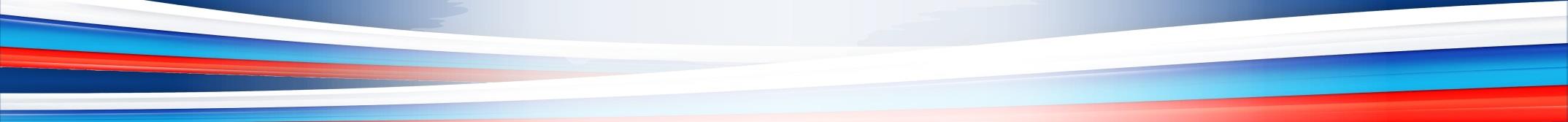 Базовые площадки ГАУ ДПО ЯО ИРО
Нормативное обеспечение
Федеральный закон «Об образовании в Российской Федерации» (ст. 76, п. 11, 12)
Положение о лицензировании образовательной деятельности 
Устав ГАУ ДПО ЯО «Институт развития образования» (п.п.2.3. 2.4., 10.10)
Базовые требования к качеству предоставления качеству предоставления государственных услуг по реализации дополнительных профессиональных программ  (приказ ДО от 21.01.2015 № 4-нп) раздел 6. «Требования к организации предоставления государственной услуги»
Программа развития ГАУ ДПО ЯО «Институт развития образования» (Направление 1, Направление 2)
Приказ ГАУ ДПО ЯО «Институт развития образования»  от 18.01.2016  № 01-03/04
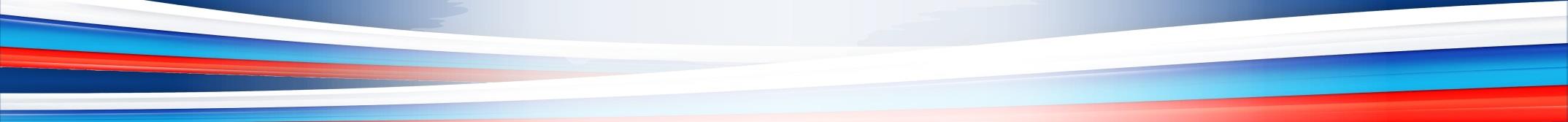 Базовые площадки ГАУ ДПО ЯО ИРО
Организационно-методическое  обеспечение
1. БП закреплены за структурными подразделениями ИРО
2. Деятельность БП планируется совместно СП
3. Совместные мероприятия включаются в план работы ИРО
4. Ресурсы БП используются для организации и проведения КПК и КПП
5. СП обеспечивают информационное, методическое, научное сопровождение БП в соответствии с Соглашениями
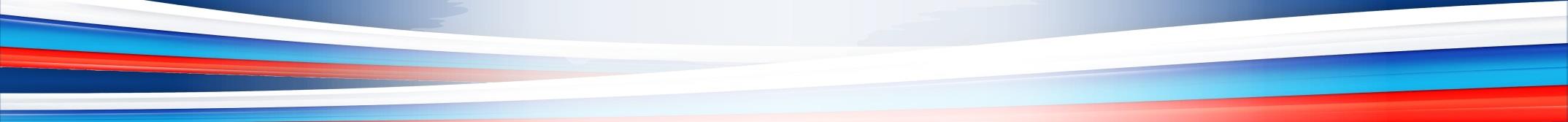 Базовые площадки ГАУ ДПО ЯО ИРО
Направления деятельности
Инклюзивное образование
Современные технические средства обучения в образовательном процессе
Обновление содержания и технологий дополнительного образования детей 
ФГОС общего образования
Управленческая деятельность
Духовно нравственное развитие и воспитание
Сельская школа
Профилактика межэтнических конфликтов в поликультурной образовательной среде
Физическая культура. Школьные спортивные клубы
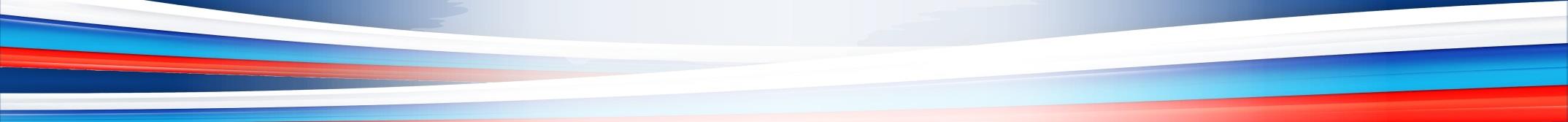 Базовые площадки ГАУ ДПО ЯО ИРО
Структурные подразделения
Количество БП
КГД
ЦИТ
КПО
КДиНФО
КОПиПС
КМ
КНО
КИО
КЕМД
ЦРИИ
ЦРПО
ИТОГО
2
3
1
6
8
2
3
16
1
4
 2
 59
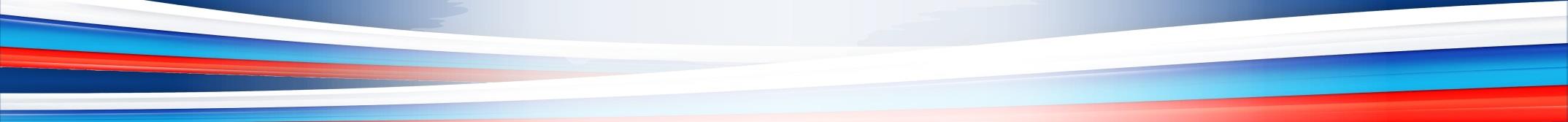 Базовые площадки ИРО
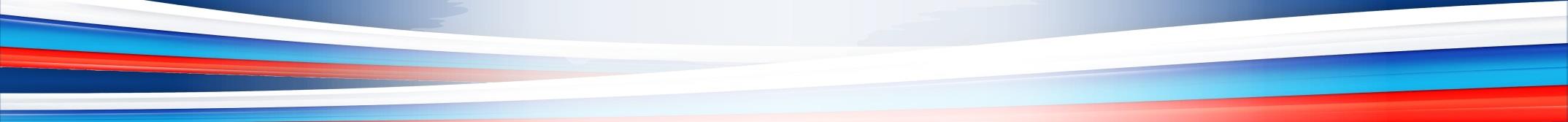 Базовые площадки ИРО
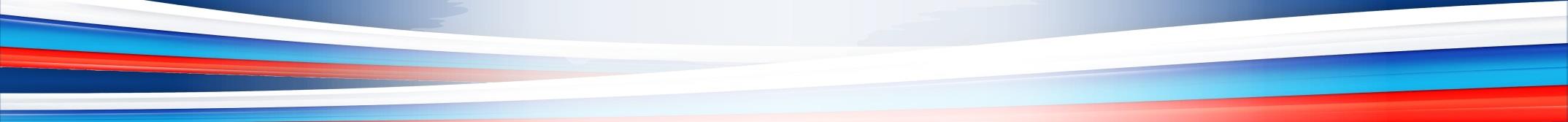 Перспективы развития
Создание базовых площадок под приоритетные направления развития региональной системы образования
Отражение использования ресурсов БП в программах ДПО
Стимулирование деятельности БП через эффективные контракты с руководителями и педагогами
Совместные творческие отчёты СП о работе БП
Корректировка положения о БП на соответствие основной деятельности СП
Информационное сопровождение деятельности БП на сайте ИРО
Спасибо за внимание!
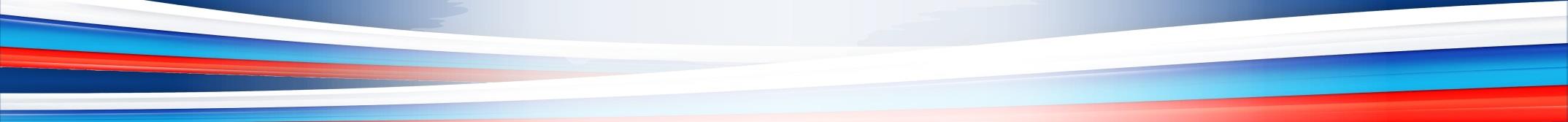